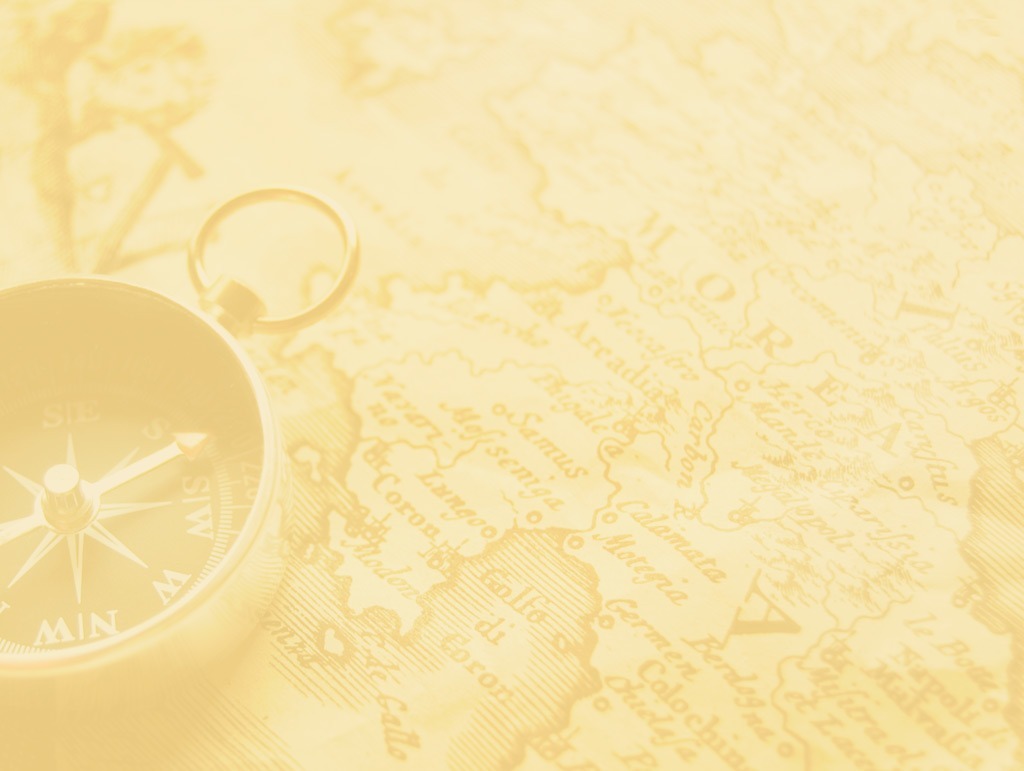 «Системный подход при подготовке  обучающихся к ОГЭ по географии»
Учитель географии МБОУ «Сойгинская СШ» Шастина Елена Дмитриевна
Архангельск, 2019
ЗАКОН РФ «ОБ ОБРАЗОВАНИИ» РФ 2019 года (273-ФЗ РФ редакция 2018-2019)
Глава 6. ОСНОВАНИЯ ВОЗНИКНОВЕНИЯ, ИЗМЕНЕНИЯ И ПРЕКРАЩЕНИЯ ОБРАЗОВАТЕЛЬНЫХ ОТНОШЕНИЙ
Статья 59. Итоговая аттестация
Согласно  Федеральному Закону «Об образовании в Российской Федерации”  освоение общеобразовательных программ основного общего образования завершается обязательной государственной (итоговой) аттестацией выпускников общеобразовательных учреждений независимо от формы получения образования.
Увлекательный предмет география является научным направлением, изучающим земную поверхность, океаны и моря, окружающую среду и экосистемы, а также взаимодействие между человеческим обществом и окружающей средой. Географии в буквальном переводе с древнегреческого означает "описание земли".
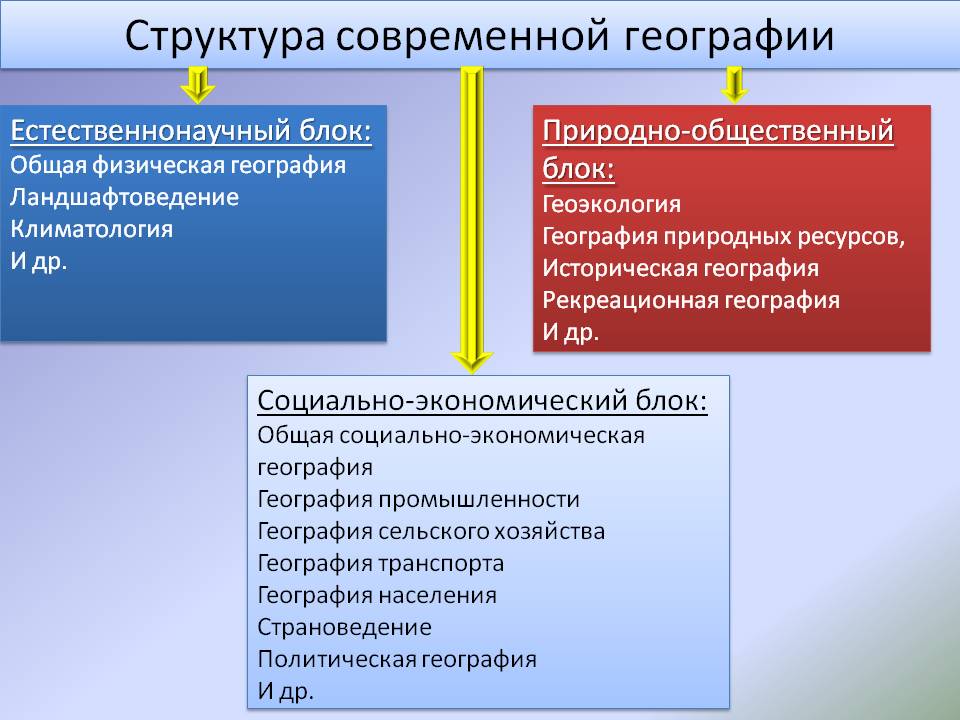 Подготовка к экзаменам
информационная составляющая
предметная составляющая
психологическая составляющая
Информационная составляющая
знакомство с общими  сведениями ОГЭ по географии (время выполнения работы, разрешенные материалы,   минимальный балл (соответствует тройке), максимальный балл;
знакомство с кодификатором элементов содержания и требований к уровню подготовки
знакомство со спецификацией контрольных измерительных материалов;
знакомство с правилами заполнения бланков;
рекомендации, как вести себя в аудитории, где сдается экзамен.
Знать\уметь:
четко писать печатные буквы в соответствии с образцом, указанным в бланке;
работать с тестовыми заданиями (внимательно читать формулировку задания и понимать её смысл (без возможности обратиться за консультацией к учителю);
четко следовать инструкциям, сопровождающим задание;
правильно записывать последовательность в ответе;
выполнять различные типы тестовых заданий;
самостоятельно распределять время на выполнение заданий;
хорошо ориентироваться в полях заполняемого на экзамене бланка;
правильно отмечать в бланке вариант ответа;
вносить исправления в бланк экзаменационной работы.
Сдаем ОГЭ по географии
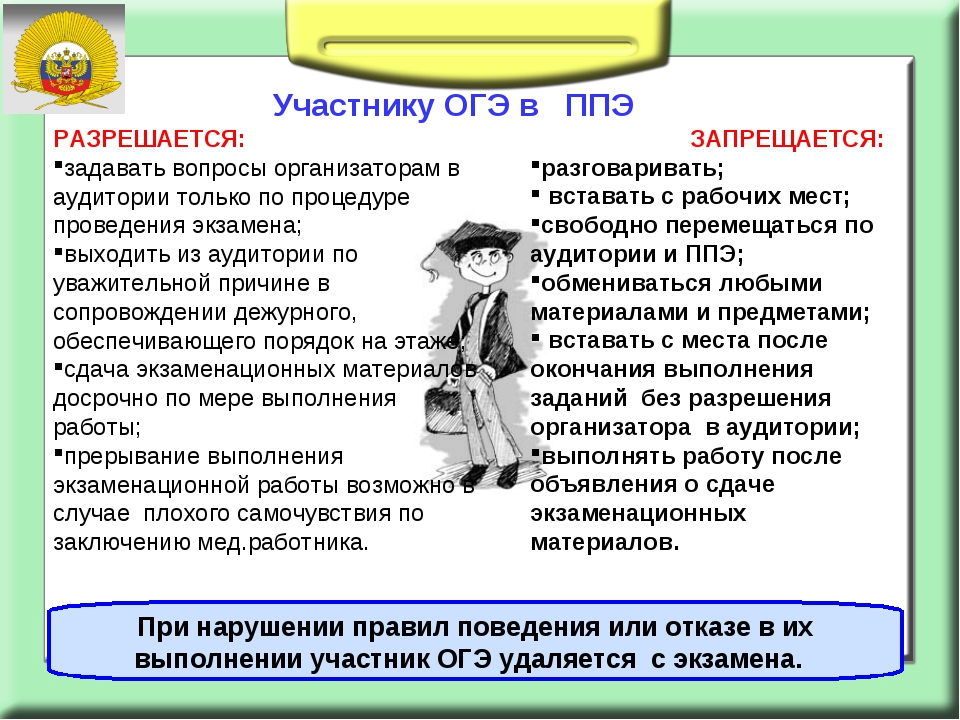 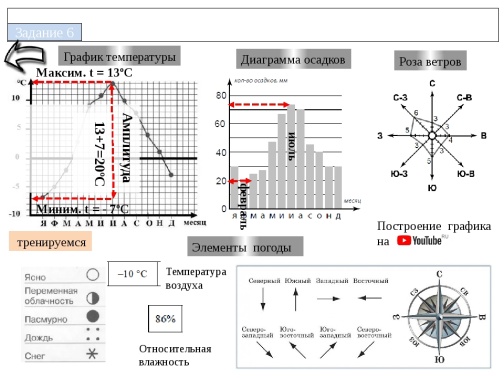 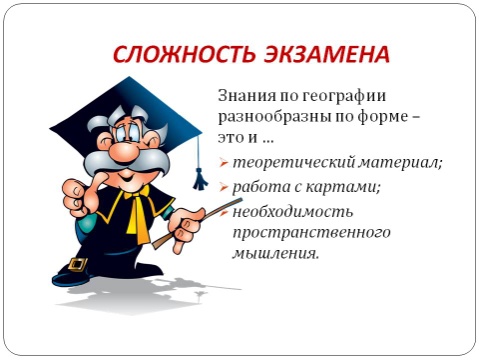 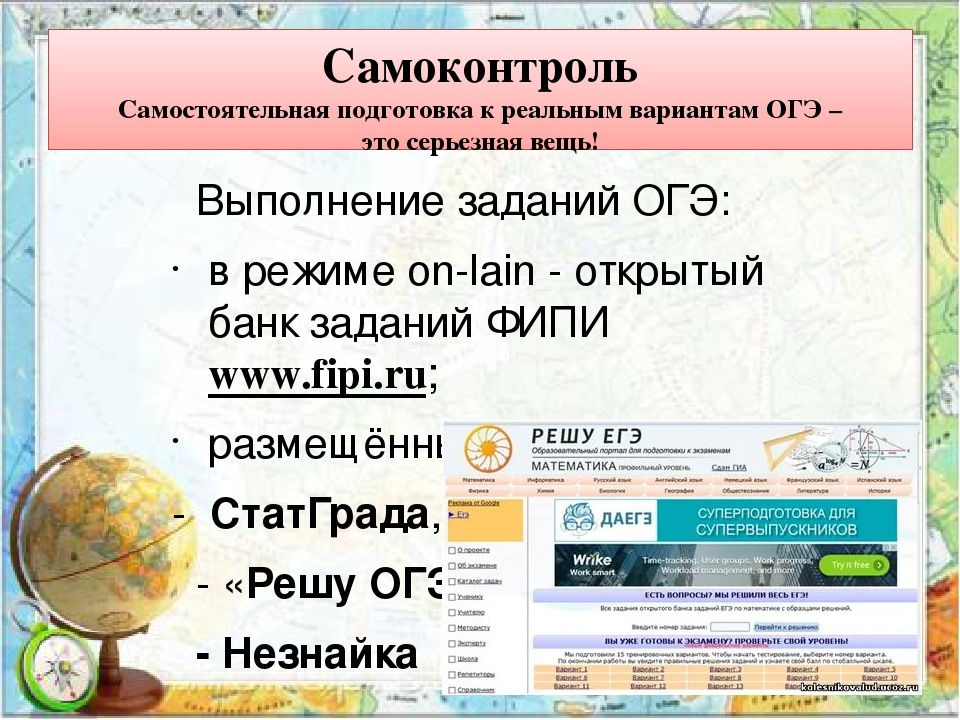 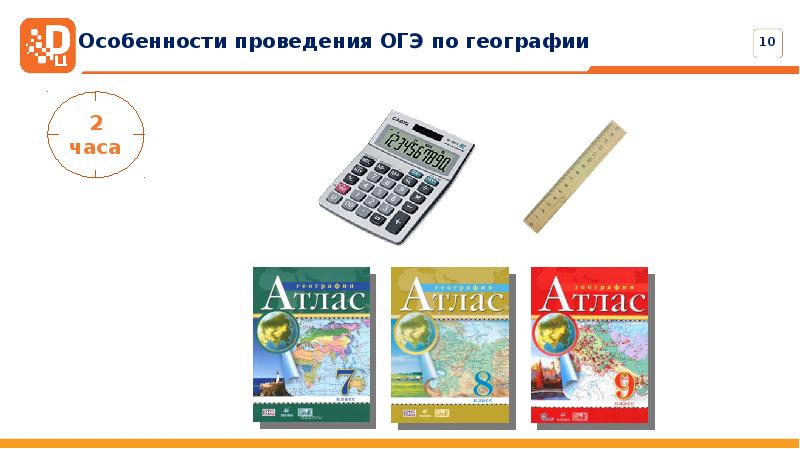 Полезные пособия при подготовки к ОГЭ по географии:
"Наглядный справочник для подготовки к ОГЭ и ЕГЭ", М. С. Куклис, В. П. Гаранин. 
"ОГЭ. География. Новый полный справочник для подготовки к ОГЭ", Ю. А. Соловьёва, А. Б. Эртель.
ОГЭ ФИПИ 2020. География. 14 вариантов. Типовые варианты экзаменационных заданий
Видеоконсультации:
http://2018god.net/oge-po-geografii-v-2018-godu /
https://www.tutoronline.ru/?subjId=15&specId=2&utm_source=yandex&utm_medium=cpc&utm_campaign=n_exam_rus&utm_content=geografia_oge,3226461627,12614583568,2018god.net&utm_term=география%20подготовка%20огэ& yclid =981447392157514103
https://geo-oge.sdamgia.ru/
Интернет ресурсы для подготовки к ОГЭ по географии:
https://geo-oge.sdamgia.ru  - образовательный портал для подготовки к экзаменам (онлайн-тесты, пояснения к заданиям).
http://www.fipi.ru/content/otkrytyy-bank-zadaniy-oge - открытый банк заданий.
http://gia-online.ru/tests/9 - онлайн тесты ОГЭ (ГИА-9).
https://yandex.ru/tutor/subject/?subject_id=23 - тренировочные варианты для подготовки к ОГЭ-2020.
https://nsportal.ru/user/1021158/page/podgotovka-k-oge-po-geografii - подготовка к  ОГЭ по географии.
https://testedu.ru/test/geografiya/9-klass/podgotovka-k-oge.html - онлайн тест.
http://uchitelya.com/georgrafiya/142956-zadaniya-9-dlya-podgotovki-k-oge-po-geografii-s-otvetami.html -  задания для подготовки к ОГЭ по географии (с ответами).
Предметная составляющая
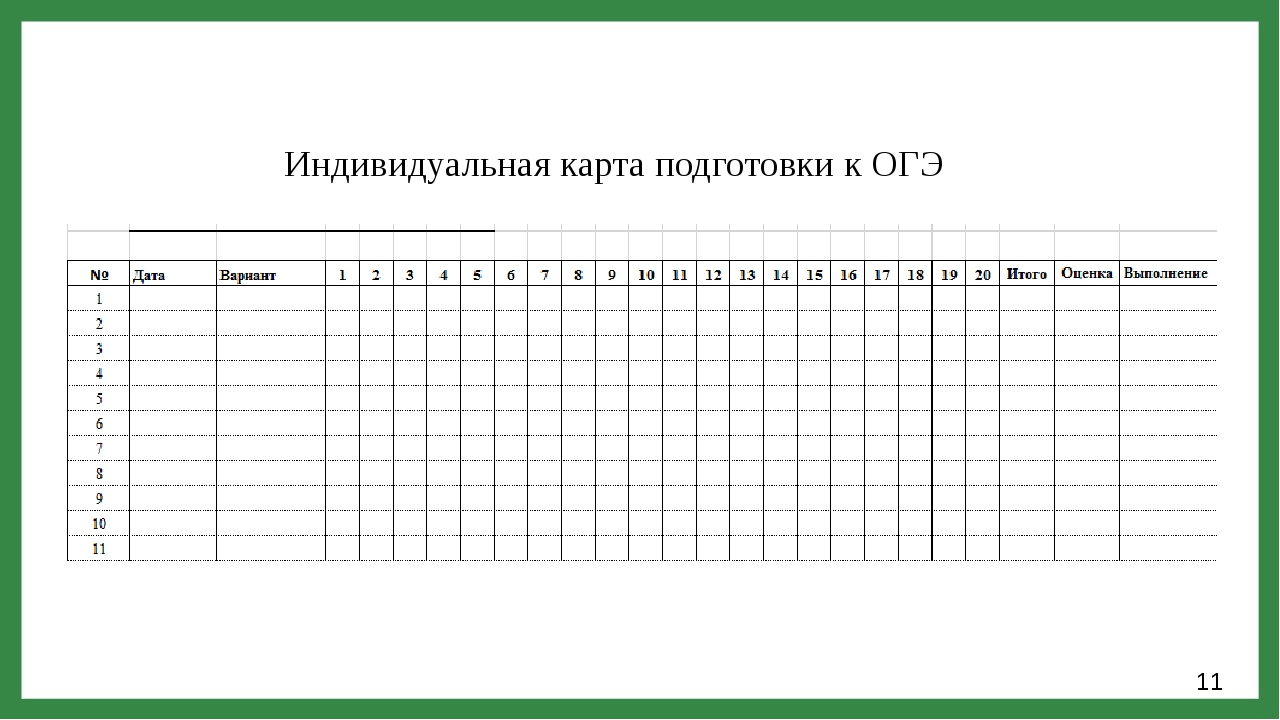 Наиболее распространенные ошибки после пробного ОГЭ по географии
При  работе с различными видами карт картами.
Проблемы с математическими расчетами.
3.    Плохо  устанавливают причинно-следственные связи.
4.    Плохо анализируют статистические данные.
Психологическая составляющая
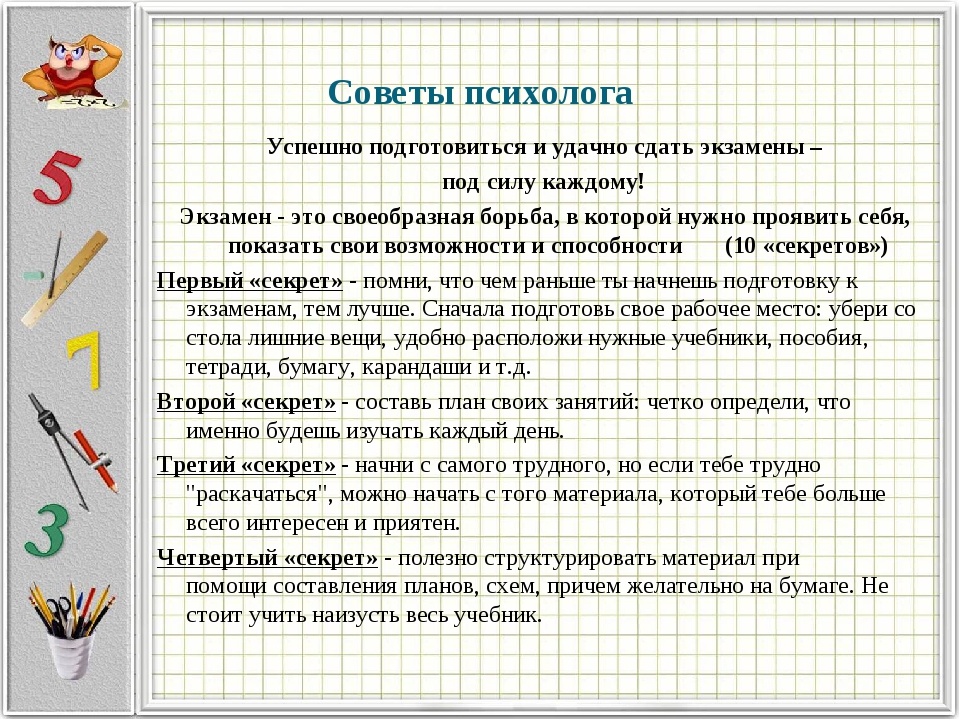 Этапы подготовки к ОГЭ по географии
1 этап работа с понятиями (терминами) на уроках:
 выделение ключевых слов-маркеров; 
словарики с терминами;
подчеркивание;
 перевод из одной знаковой системы в другую;
2 этап работа с текстами: 
развитие навыков осознанного прочтения текста;
3 этап работа в рабочих тетрадях со схемами, рисунками, таблицами: 
закрепление и самопроверка своих знаний.
4 этап работа с тренажёрами:
 выполнение тестовых заданий, сформированных в соответствии с кодификатором ОГЭ; 
работа по формированию умений выполнения чертежей и расчетов.
Образовательные технологии
Образовательные технологии, которые применяются при подготовке ОГЭ должны обладать следующими чертами:
1.педагогический замысел (цель-результат);
2.системность; 
3.Планирование и проектирование;
4.эффективность;
5.актуальность.
Технологии:
Объяснительно-иллюстративные (информирование);
Личностно-ориентированные (учет индивидуальных особенностей);
Развивающие обучение (развитие критического мышления, использование ИКТ, исследовательская деятельность)
Формы организации  учебной деятельности
Групповые:
-в 5-7 классах наиболее эффективны командные развивающие игры, несущие в себе соревновательный элемент;
-в 8-10 классах –  стремление к открытости реализуется на  уроках-диспутах, уроках-конференциях,  потребность к инициативе – проекты, творческие отчеты, деловые игры;
Индивидуальные:
-индивидуальные  практические работы 
 важная особенность проведения таких работ является познавательная самостоятельность  (ученик работает индивидуально, но при этом выполняет работу по готовому плану;
Самоподготовка -
закрепление и углубление материала, расширение границ познавательной деятельности, приобретение навыков самостоятельной работы,
Активные формы обучения (5-7 класс):
«Цифровой диктант»
Набор утверждений, правильных и неправильных, составленный на материале изучаемой темы. Проводится в устной форме, ученики сигнализируют учителю о своем согласии или несогласии с помощью +» и «-».  (форма проведения устная или письменная).

1) Африка омывается тремя океанами.
2) Самый маленький материк находится в северном полушарии.
3) Северный Ледовитый океан пересекают все меридианы Земли.
4)  Самое глубокое озеро расположено  на материке Евразия.
5) Самая длинная река мира протекает в восточном полушарии .
Прием «Шаг за шагом»
Ученики, шагая к доске, на каждый шаг называют термин, понятие, явление из изученного ранее материала.
Пример.  На уроке географии. Ученики шагают к карте. И каждый шаг сопровождают названием какого-нибудь растения или животного , распространенного в данном регионе или названием стран или районов, областей, столиц.
Формы обучения в 8-10 клаасах:
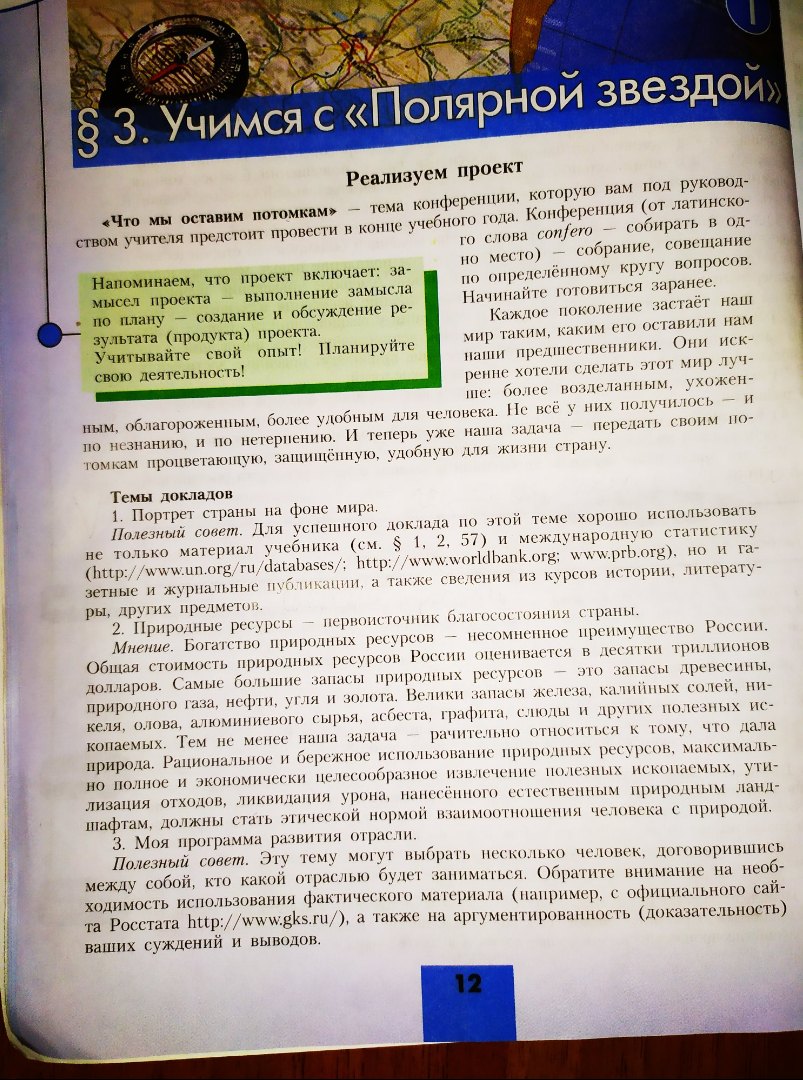 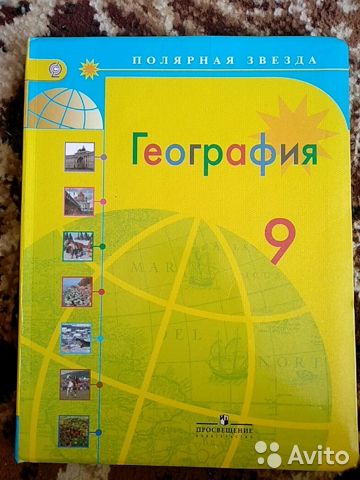 Тема урока: « Байкал-жемчужина России "
 форма работы: групповая и индивидуальная
1.Сформировать группы;
2.Начертить таблицу ЗНАЮ, УЗНАЛ, ХОЧУ УЗНАТЬ БОЛЬШЕ;
3.Раздать задания (каждый член группы заносит к себе в таблицу информацию которую  знает о Байкале его группа в  графе ЗНАЮ );
4.Обменяться информацией с другими группами  через выступления;
5.  Каждый делает себе пометку в графе ХОЧУ УЗНАТЬ БОЛЬШЕ, о той информации которая его заинтересовал.
Пример использования алгоритмов:
Алгоритм решения задания № 10.Чтение синоптической карты, определение зоны  действия  атмосферных вихрей
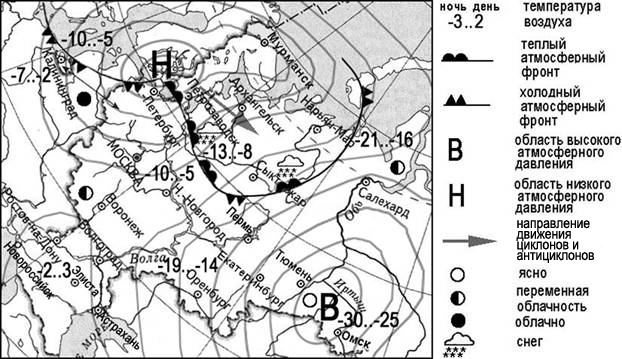 Данные задания
1. Рассмотреть фрагмент карты и ее условных знаков.
2. Найти концентрические окружности – зоны действия 
циклонов и антициклонов
3. Найти города, расположенные в зоне их действия
4. В соответствии с условиями задания
определить нужный город.
ЧТО НУЖНО ПОМНИТЬ УЧИТЕЛЮ ПРИ ПОДГОТОВКЕ УЧЕНИКОВ К ИТОГОВОЙ АТТЕСТАЦИИ
1. Постоянная тренировка в решении заданий. 
2. Постоянный разбор заданий, вызвавших наибольшее затруднение.
3. Выработка  общеучебных и предметных умений.
4.Систематический  контроль. 
5. Положительный психологический настрой.
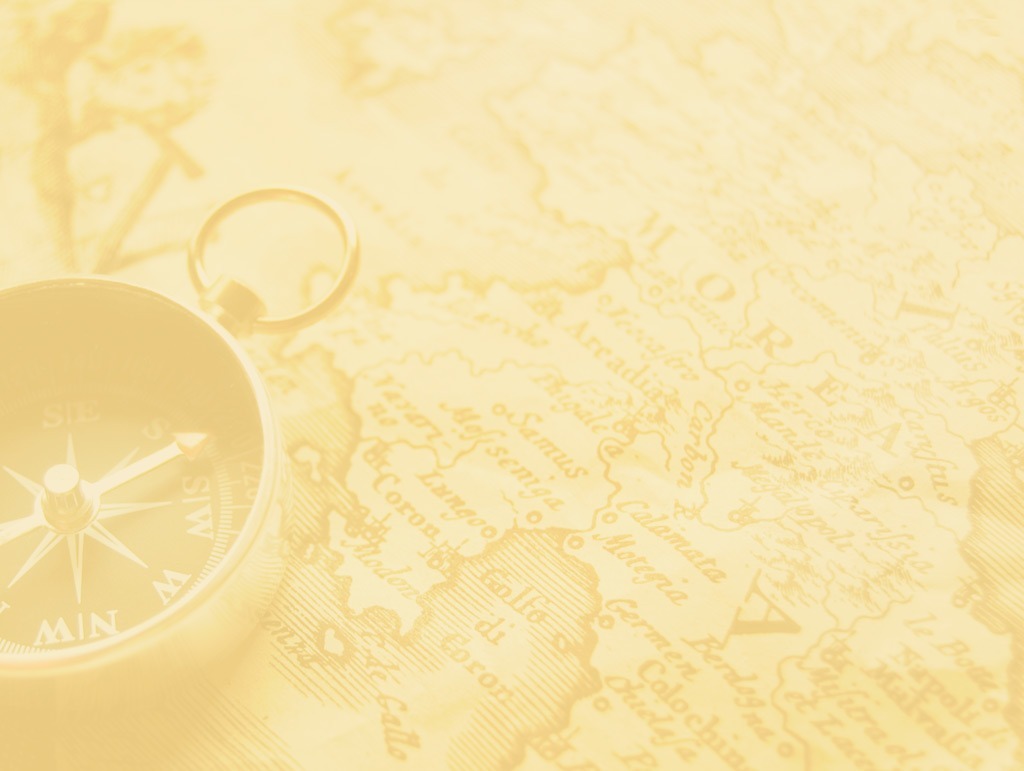 Спасибо за внимание